Наши Награды
Дети 12 группы.
2021
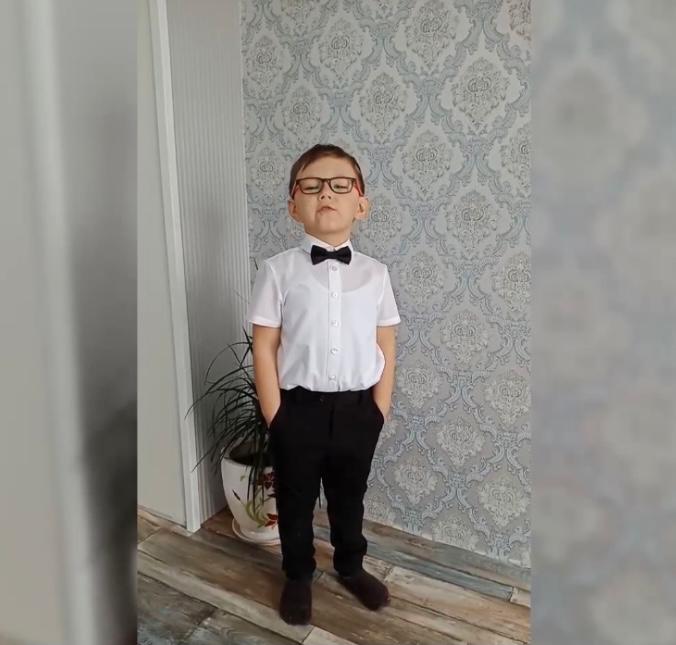 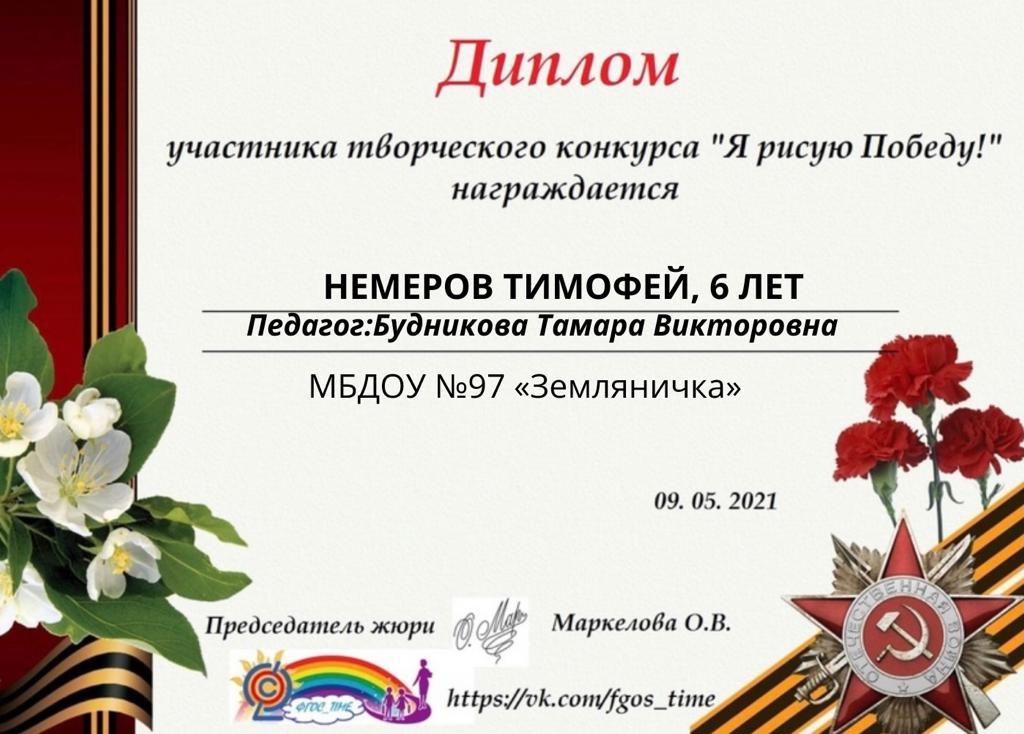 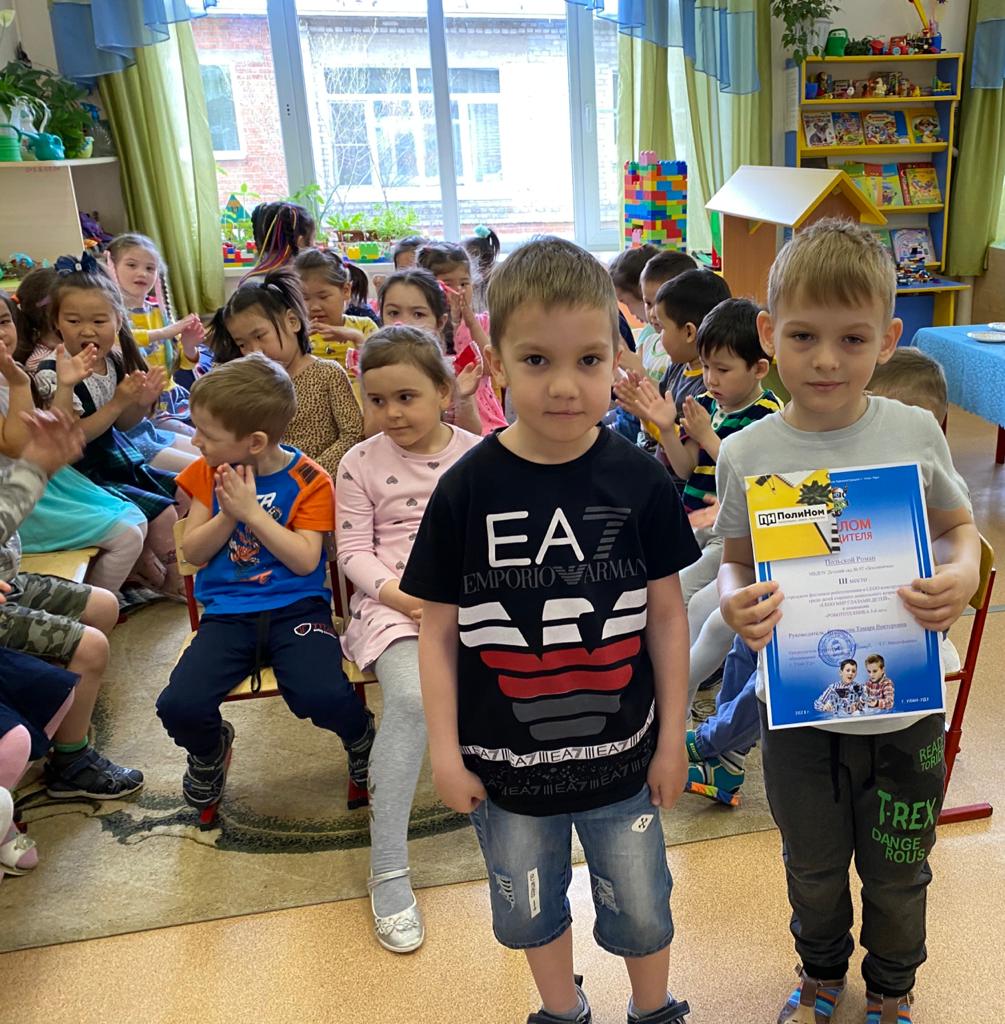 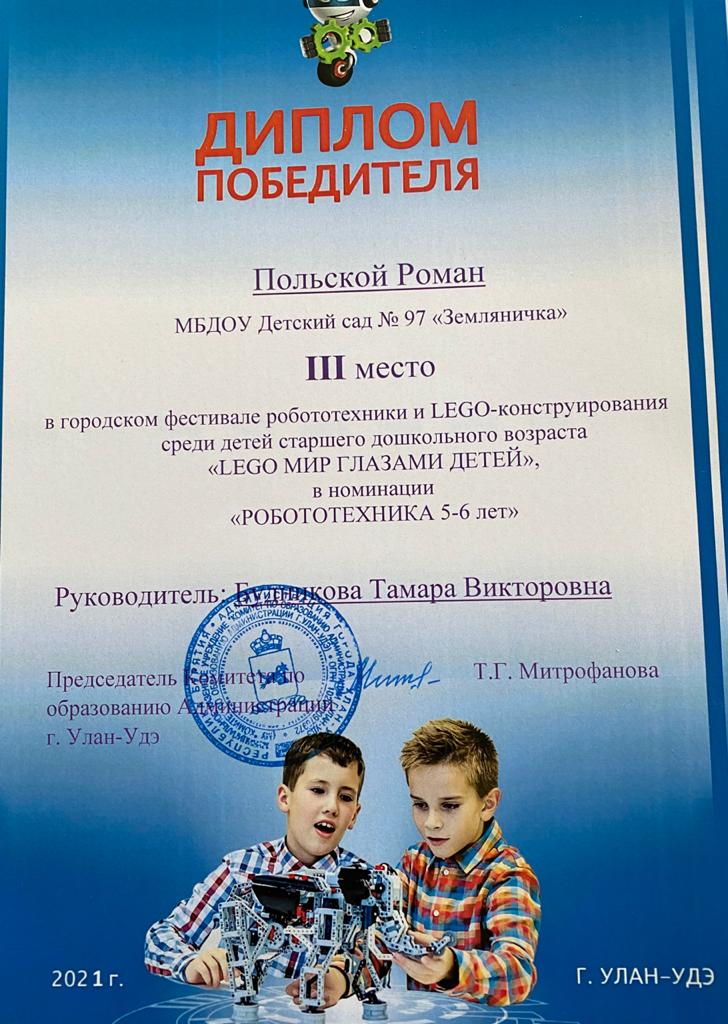 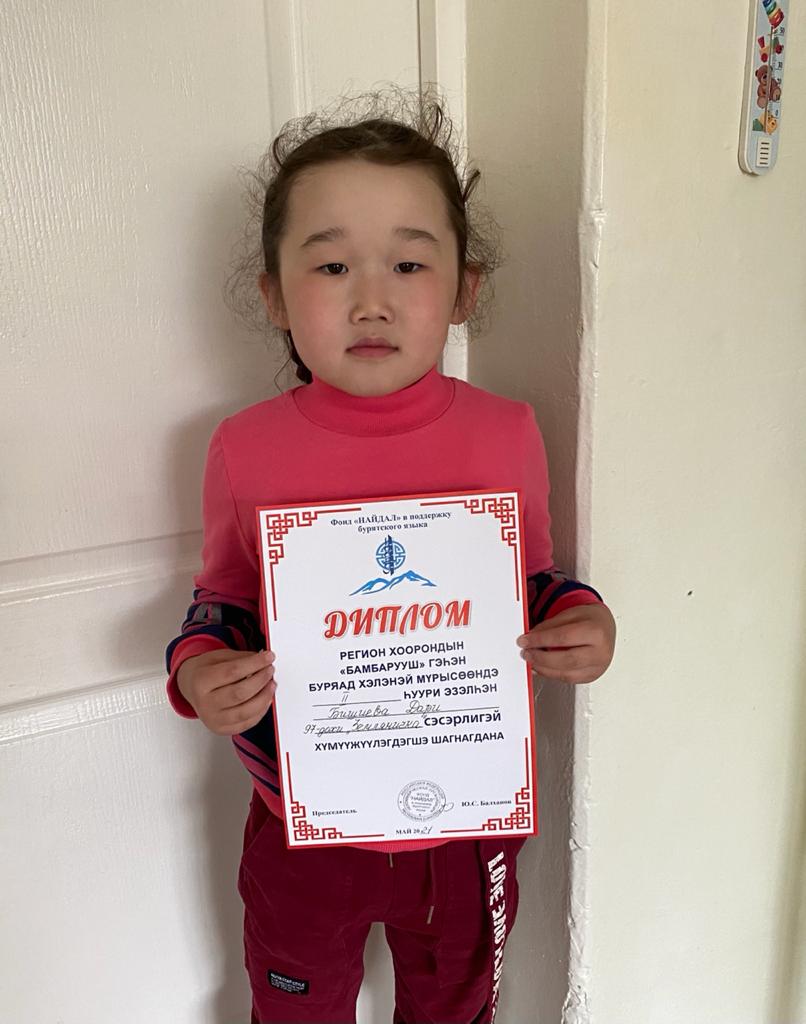 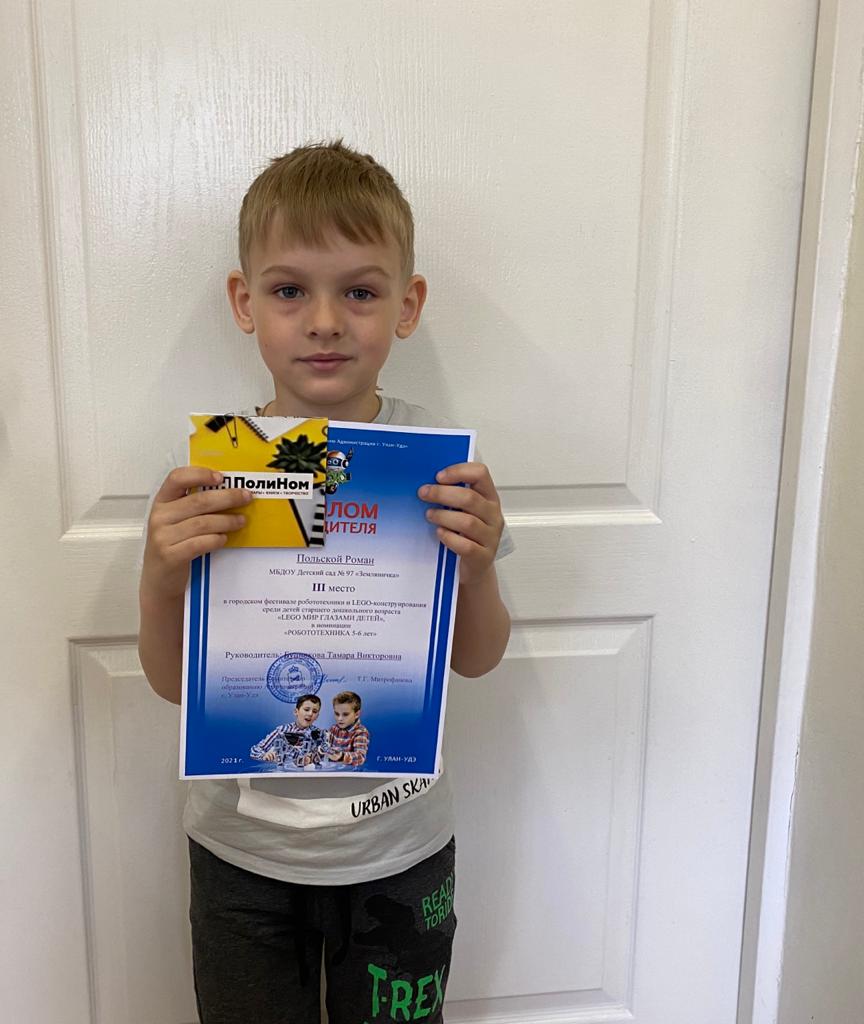 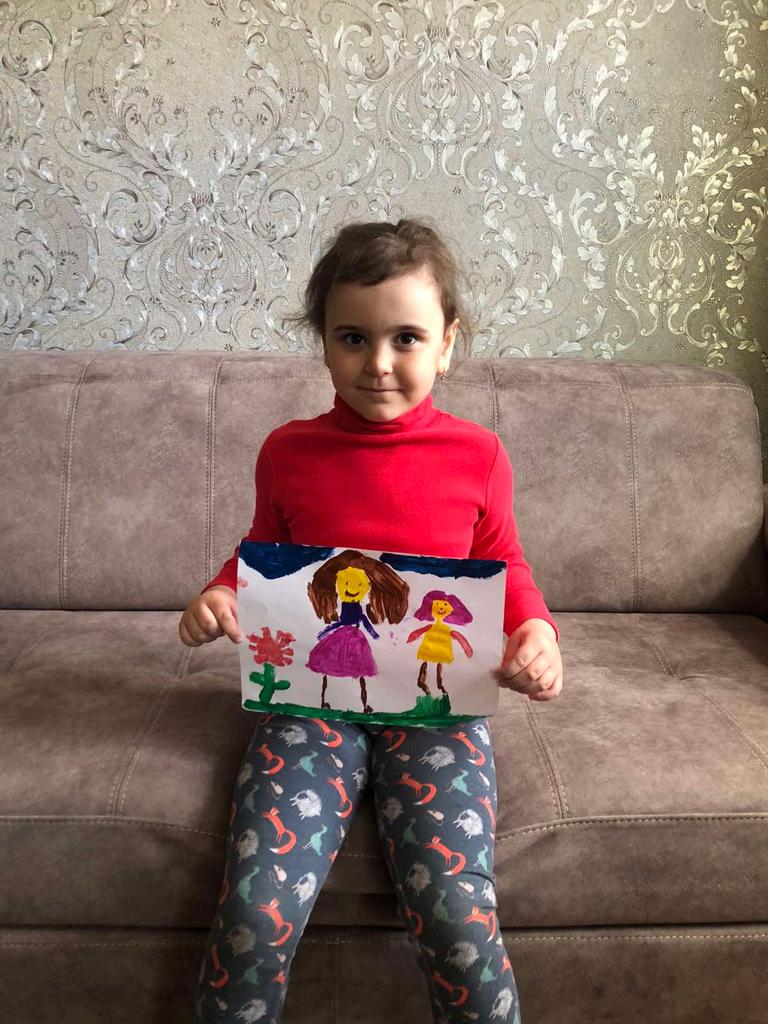 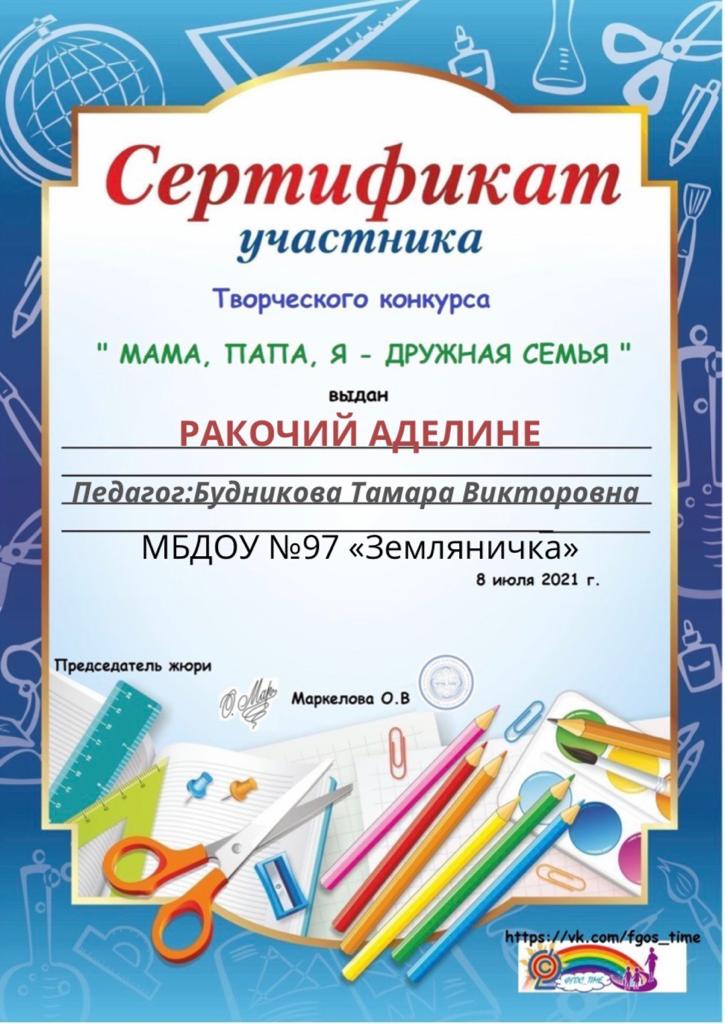